Video Workshop
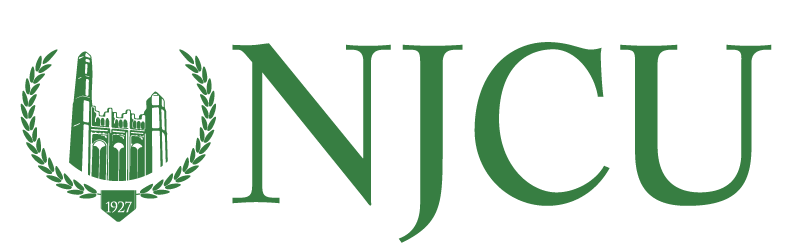 Rich Cottone
Doctoral Student
Rem Jimenez
Doctoral Student
Recent Statistics About Video
Syndicast (2014) “Video Marketing Trends 2015.”  Retrieved from http://syndacast.com/video-marketing-statistics-trends-2015/
Source: 500 Hours of Video Uploaded To YouTube Every Minute [Forecast] http://www.reelseo.com/hours-minute-uploaded-youtube/#ixzz41gfU4Ncn ©ReelSEO.com, All Rights Reserved
Why video?
Research from a broad spectrum of educational environments has reported a motivational effect on children when digital video was integrated into the classroom (Goldman, 2004; Kearney and Schuck, 2006). 
Schwartz and Hartmann (2007) note that the use of video ‘can help people bring to bear relevant knowledge to raise interest and make sense of subsequent instruction’ (Schwartz and Hartmann, 2007 p. 10). 
When they are carefully designed, videos can be used to add meaning and relevance to abstract spatial, temporal and causal phenomena and/or concepts (Quellmalz, Timms, Silberglitt & Buckley, 2012).
Quellmalz, E. S., Timms, M. J., Silberglitt, M. D. & Buckley, B. C. (2012). Science assessments for all: Integrating science simulations into balanced state science assessment systems. Journal of Research in Science Teaching, 49(3), 363–393.

Schwartz DL and Hartman K (2007) It is not television anymore: designing digital video for learning and assessment. In: Goldman R, Pea R, Barron B, et al. (eds) Video Research in the Learning Sciences. Mahwah, NJ: Lawrence Erlbaum Associates, pp. 335-348.
Why Video (Continued)
Videos have the advantage that they can be paused, rewound and replayed as needed. This increases the opportunities teachers have to focus and guide students to attend to events that might go unseen in real time (Tversky & Morrison, 2002). 
Digital video feedback allowed for the viewing of motor skills repeatedly and in slow motion thus providing visual feedback and allowing students to understand in what ways they were performing (O’Loughlin, Chroinin, & O’Grady, 2013).
O’Loughlin, J., Chróinín, D. N., & O’Grady, D. (2013). Digital video: The impact on children’s learning experiences in primary physical education. European Physical Education Review, 19(2), 165-182.
Platforms for Teachers to Create/Use Video
Courtesy of Richard Byrne  FreeTech4Teachers.com
Some Strategies to Consider
MODELS OF TEACHING AND INCORPROATING VIDEO INTO THE CLASSROOM
Model for Teaching and Learning with Digital Video
Schwartz and Hartmann (2007) present a model for teaching and learning with digital video, where the four major learning outcomes for learning with digital video are: 
Engaging:  Children engage in learning with video when it shows relevant knowledge to raise interest and make sense of subsequent instruction. 
Doing: Video can also present human behaviors (the ‘doing’). 
Seeing: They describe video as a means of helping people see things that are new to them or familiar things demonstrated in a different way.
Saying. Lastly, they stress that audio knowledge (‘saying’) can be gleaned from digital video.
Schwartz DL and Hartman K (2007) It is not television anymore: designing digital video for learning and assessment. In: Goldman R, Pea R, Barron B, et al. (eds) Video Research in the Learning Sciences. Mahwah, NJ: Lawrence Erlbaum Associates, pp. 335-348.
Schwartz DL and Hartman K (2007) It is not television anymore: designing digital video for learning and assessment. In: Goldman R, Pea R, Barron B, et al. (eds) Video Research in the Learning Sciences. Mahwah, NJ: Lawrence Erlbaum Associates, pp. 335-348.
Before you create the video
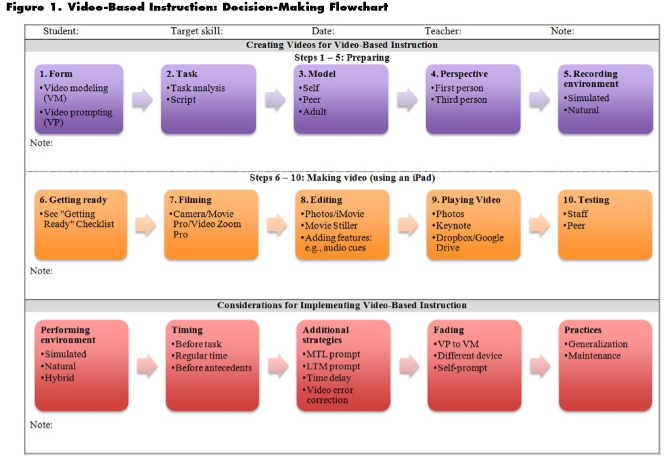 Weng, P., Savage, M. N., & Bouck, E. C. (2014). iDIY: Video-based instruction using iPads. TEACHING Exceptional Children, 47(1), 11-19.
WHEN DO YOU USE IT?
Using Video
Flipped instruction
Video Modeling and Video Self-Modeling
Video modeling  - an instructional technique that involves a student watching a video of a model (e.g., a peer or adult) engaging in target behaviors or skills, with the student later performing the same skills (Cihak et al., 2010). 
Video self-modeling  -is a form of observational learning in which individuals view themselves performing a task at a more advanced level than they typically perform the skill (Buggey, Toombs, Gardener, & Cervetti, 1999).
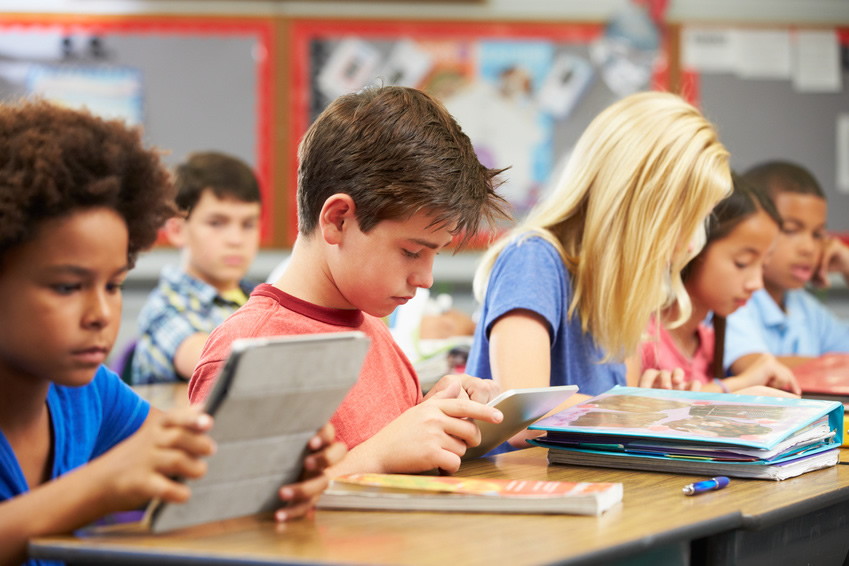 Burton, C. E., Anderson, D. H., Prater, M. A., & Dyches, T. T. (2013). Video self-modeling on an iPad to teach functional math skills to adolescents with autism and intellectual disability. Focus on Autism and Other Developmental Disabilities, 28(2), 67-77.
ACTIVITY
QUESTIONS?
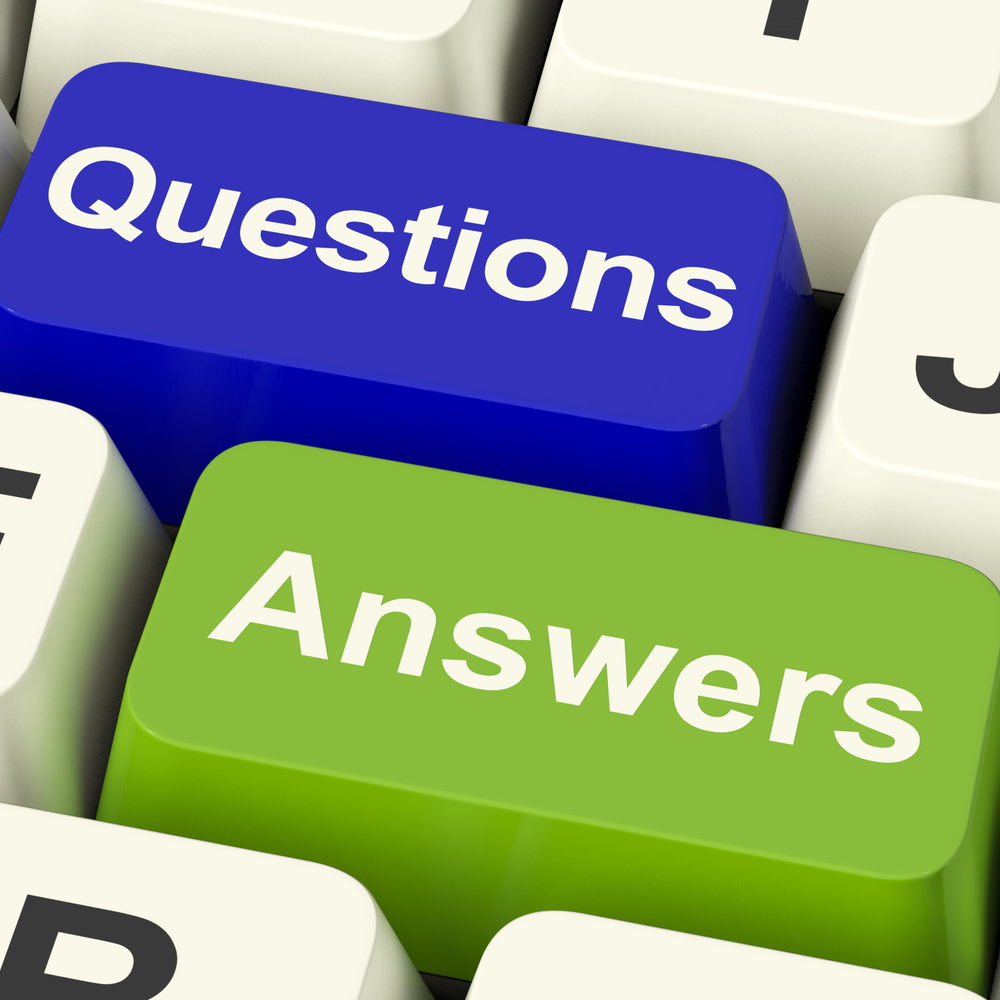 References
Burton, C. E., Anderson, D. H., Prater, M. A., & Dyches, T. T. (2013). Video self-modeling on an iPad to teach functional math skills to adolescents with autism and intellectual disability. Focus on Autism and Other Developmental Disabilities, 28(2), 67-77.
Hurley, M., Patterson, K. L., & Wilcox, F. K. (2006). Video-Based Supplemental Instruction: Serving Underprepared Students. New Directions For Teaching & Learning, 2006(106), 43-53. doi:10.1002/tl.232
O’Loughlin, J., Chróinín, D. N., & O’Grady, D. (2013). Digital video: The impact on children’s learning experiences in primary physical education. European Physical Education Review, 19(2), 165-182.
Quellmalz, E. S., Timms, M. J., Silberglitt, M. D. & Buckley, B. C. (2012). Science assessments for all: Integrating science simulations into balanced state science assessment systems. Journal of Research in Science Teaching, 49(3), 363–393.
Schwartz DL and Hartman K (2007) It is not television anymore: designing digital video for learning and assessment. In: Goldman R, Pea R, Barron B, et al. (eds) Video Research in the Learning Sciences. Mahwah, NJ: Lawrence Erlbaum Associates, pp. 335-348. 
Weng, P., Savage, M. N., & Bouck, E. C. (2014). iDIY: Video-based instruction using iPads. TEACHING Exceptional Children, 47(1), 11-19.